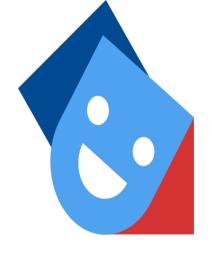 Национальный проект «Культура»
Реализация региональных проектов Приморского края в составе данного национального проекта направлена на:
ЦЕЛЬ 1: – улучшение инфраструктуры для творческой самореализации и досуга населения;
ЦЕЛЬ 2: – увеличение количества граждан, вовлеченных в культурную деятельность.
Основные направления работы в 2021 году в рамках  Национального  проекта «Культура»
Проект «Культурная среда»:
Проектная документация капитального ремонта РДК пгт Смоляниново;
Проектная документация кап.ремонта зрительного зала ДК с. Стеклянуха.

2. Проект «Творческие люди»:
Повышение квалификации работников культуры.

3. Проект «Волонтёры от культуры»:
 Создание групп волонтёров на базе учреждений культуры.
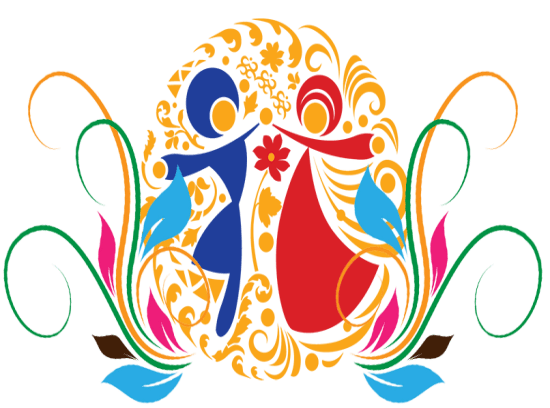 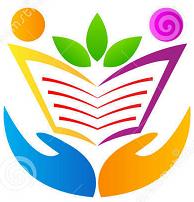 В рамках реализации проекта  «Творческие люди» в 2021 году курсы повышения квалификации на базе Центров непрерывного образования прошли
 8 работников
Выполнение плана дорожной карты по повышению средней заработной платы работников культуры, руб.
- факт
- план
Расходы на содержание учреждений культуры,  тыс. руб.
В рамках муниципальной программы «Развитие культуры Шкотовского муниципального района Приморского края на 2021– 2027 годы» 
в 2021 году:
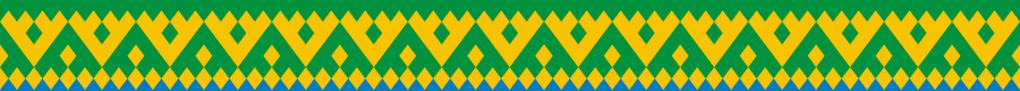 Улучшение материально-технической базы учреждений
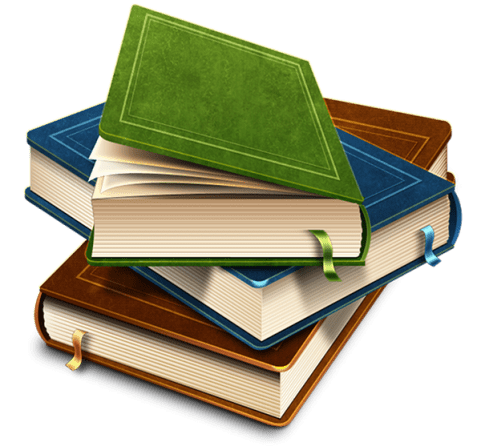 В 2021 году в рамках мероприятий муниципальной программы «Развитие культуры ШМР в 2021-2027 годах» на условиях субсидирования из бюджета Приморского края были реализованы мероприятия:

Поощрение  лучшего учреждения -: библиотека с Центральное 100 000 руб.
На комплектование книжных фондов и обеспечение информационно-техническим оборудованием – 233 446,28 руб.
Приобретение одежды сцены, театральных кресел и мебели, свето-звуковая аппаратура в ДК пгт Шкотово и КДЦ с. Романовка – 2 770 460, 95 руб.
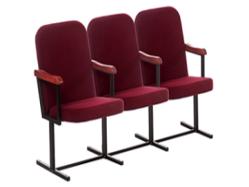 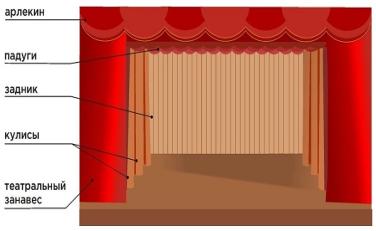 Одежда сцены и театральные кресла
ДК пгт Шкотово
КДЦ с. Романовка
В рамках районной программы на сумму 3 460 082, 31руб. произведены капитальные ремонты в КДЦ с. Анисимовка, РДК пгт Смоляниново, ДК пгт Шкотово
ДК пгт Шкотово
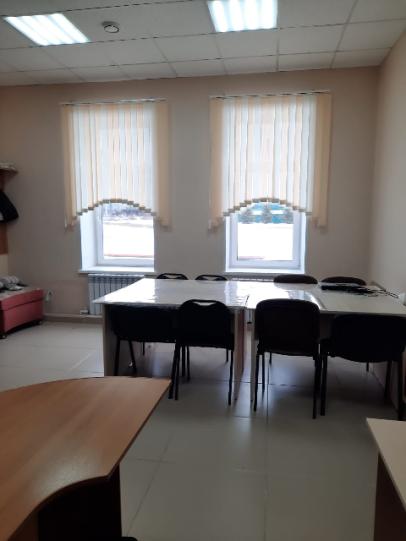 Текущий ремонт помещений фойе, кружковой комнаты, зрительного зала, системы теплоснабжения
1 865 666, 31 руб.
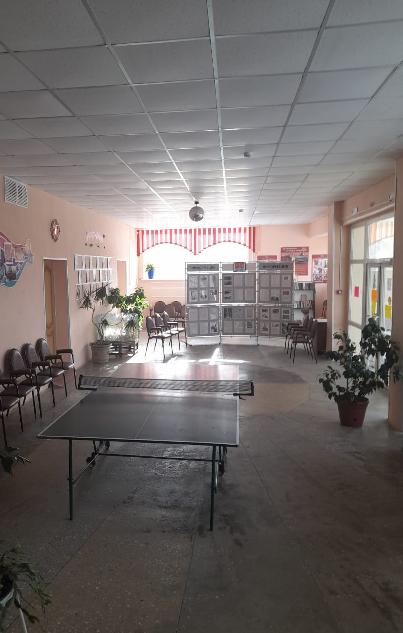 Капитальный ремонт системы отопления Культурно-досугового центра с. Анисимовка 
	899000 руб.
	
	Текущий ремонт кружковой комнаты капитальный ремонт туалетных комнат Районного Дома культуры пгт Смоляниново
	536672 руб.
На сумму 2 699 642 оказанной спонсорской помощи от порта «ВЕРА» выполнены работы по благоустройству территории КДЦ п. Подъяпольское
Основные показатели досуговых  учреждений на 01.11.2021: мероприятия - 2822посещения – 170846
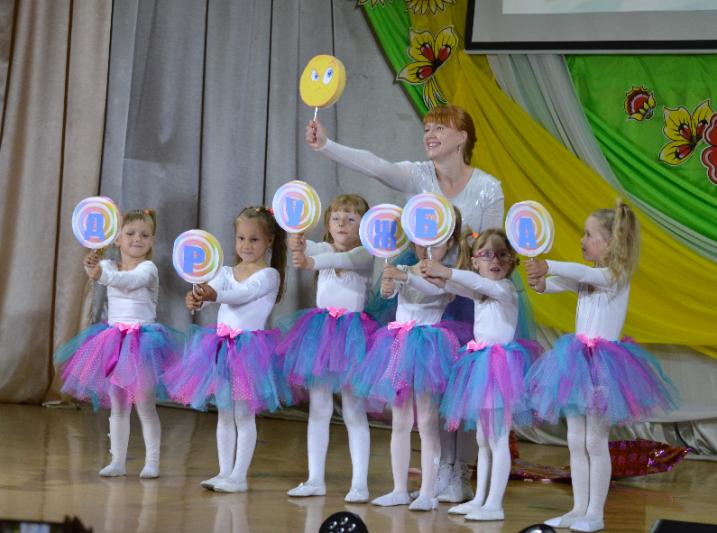 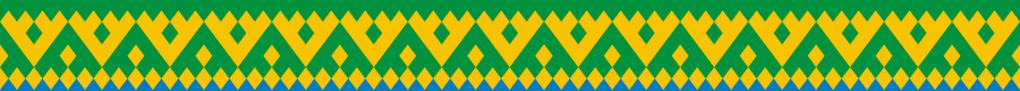 Мероприятия 2021 года посвящены 95-летию Шкотовского района
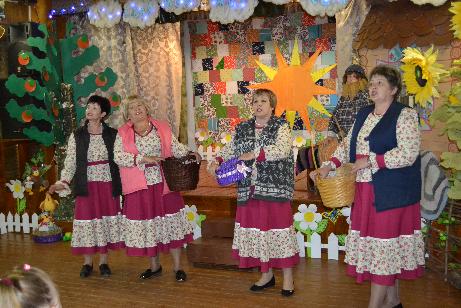 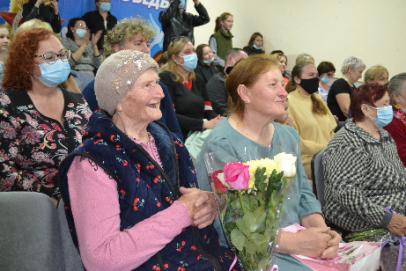 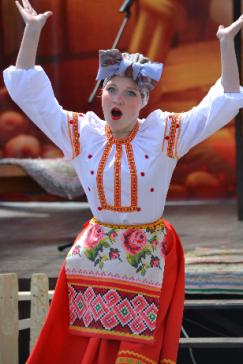 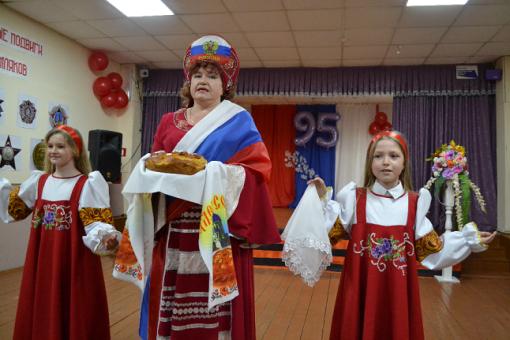 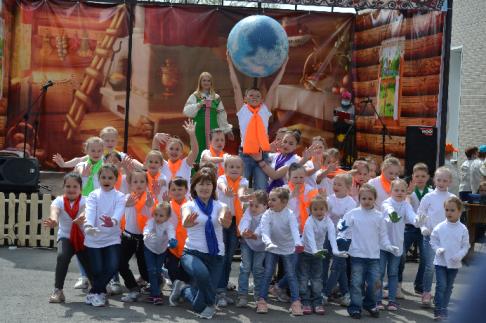 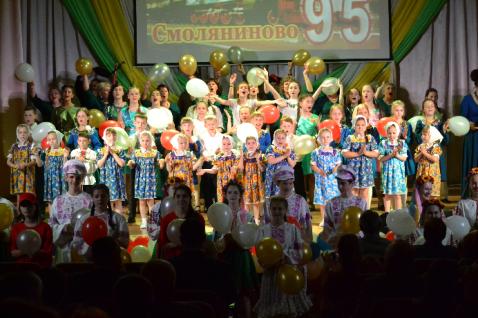 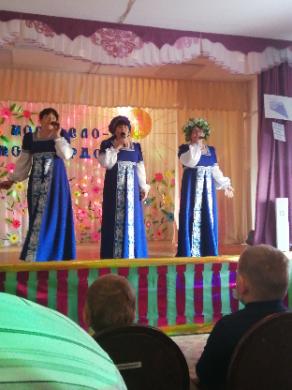 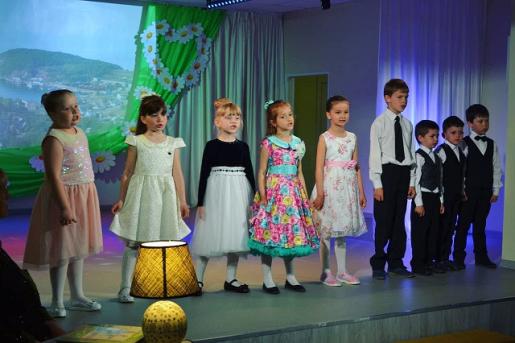 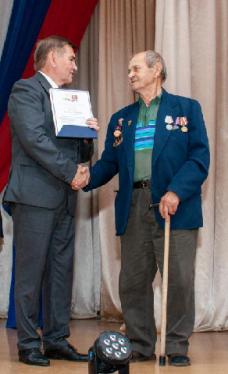 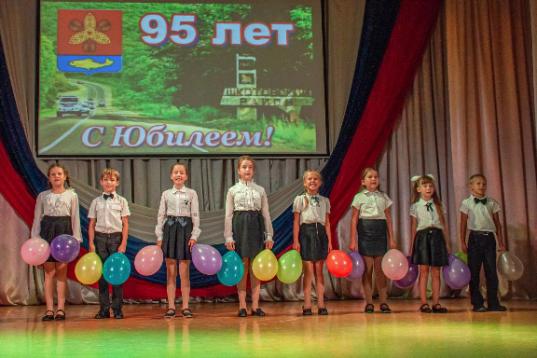 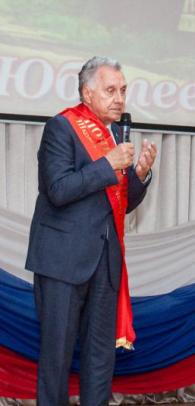 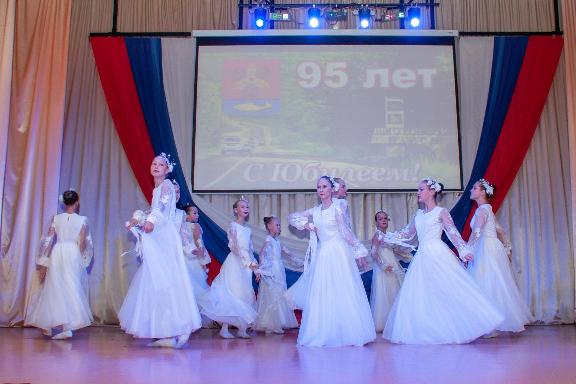 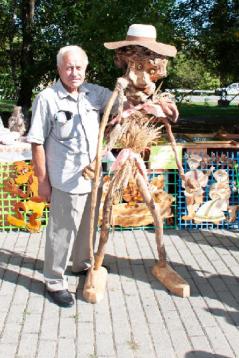 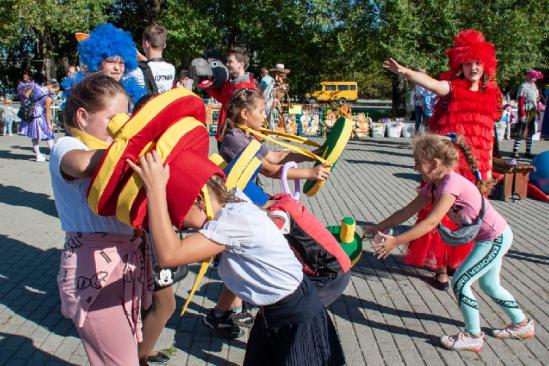 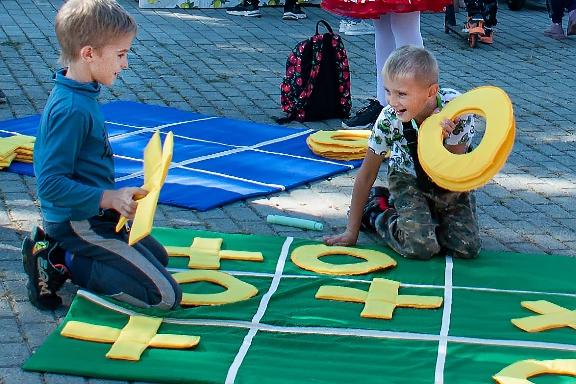 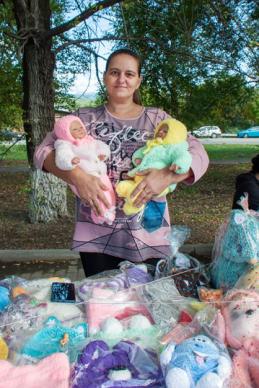 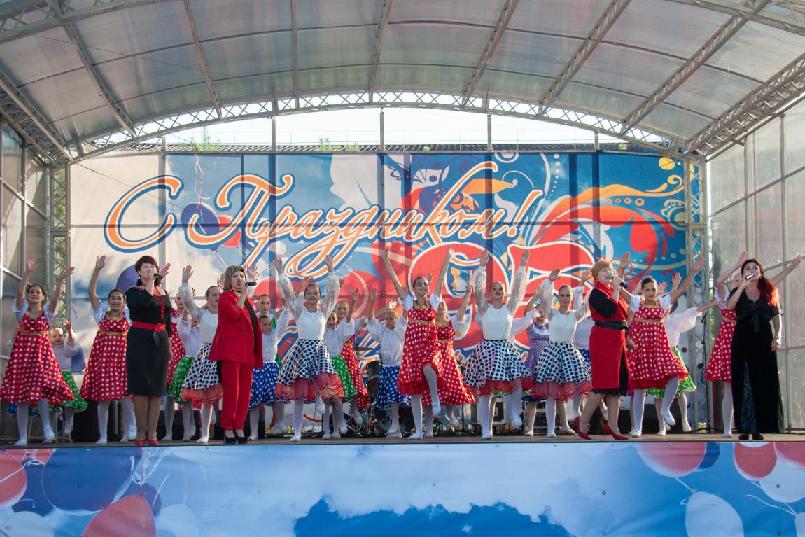 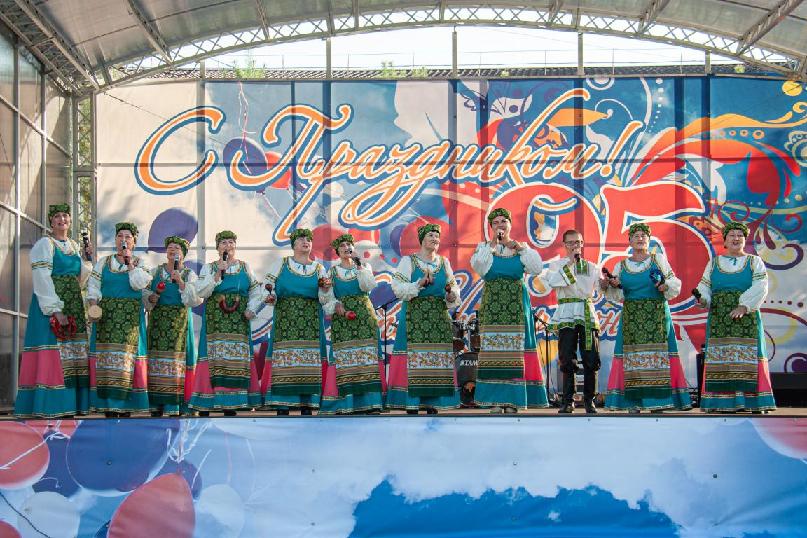 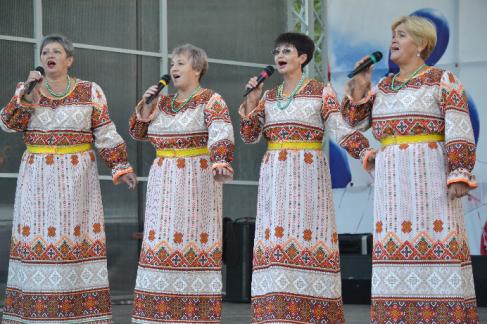 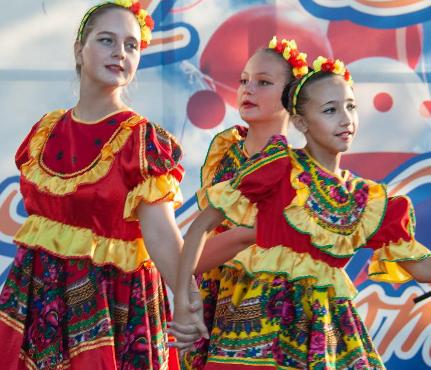 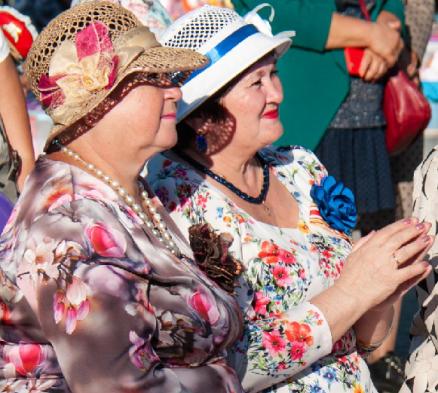 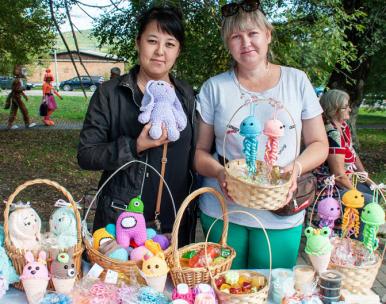 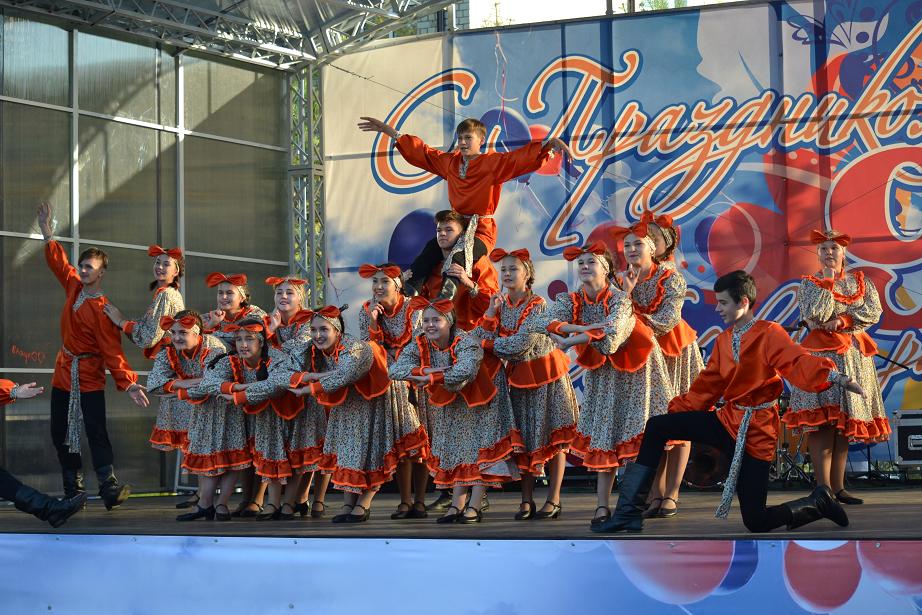 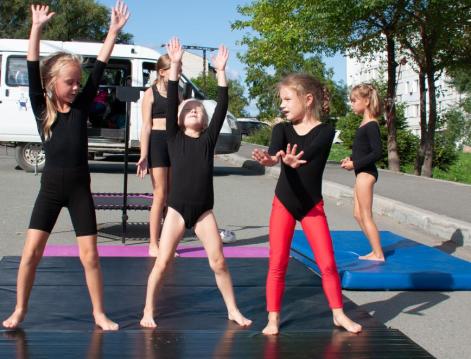 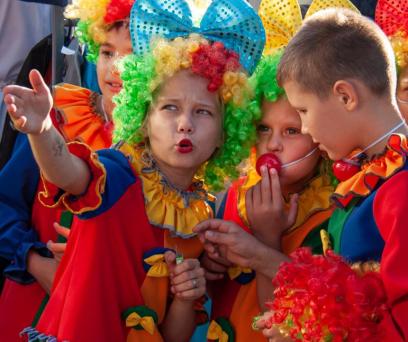 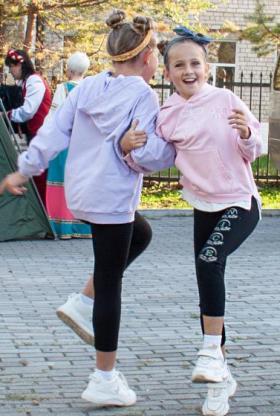 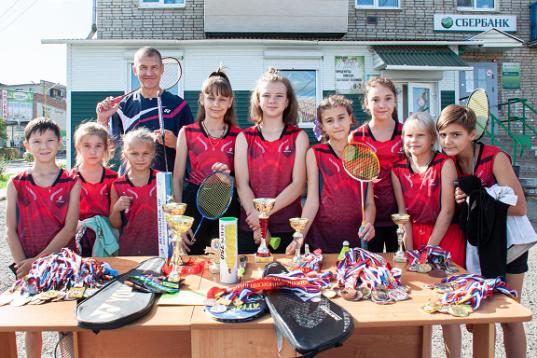 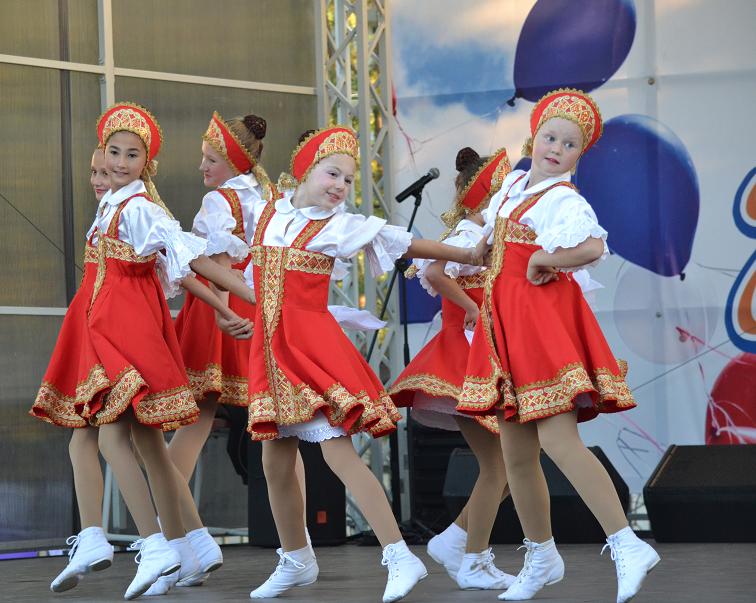 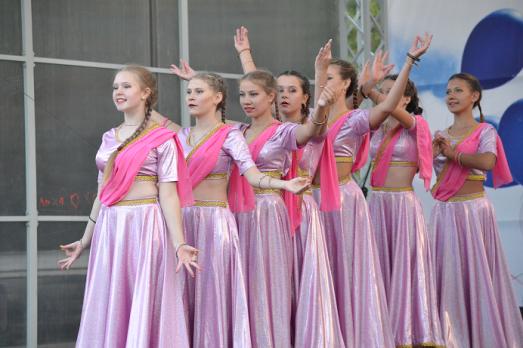 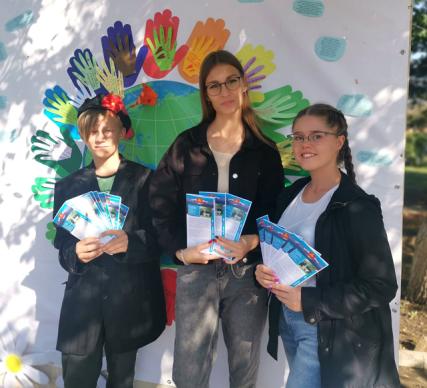 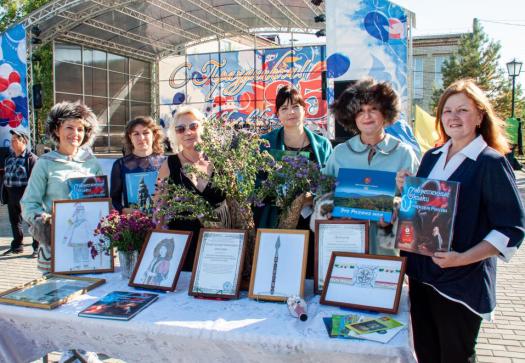 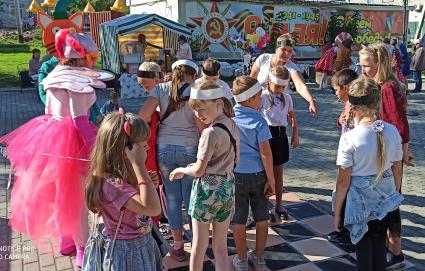 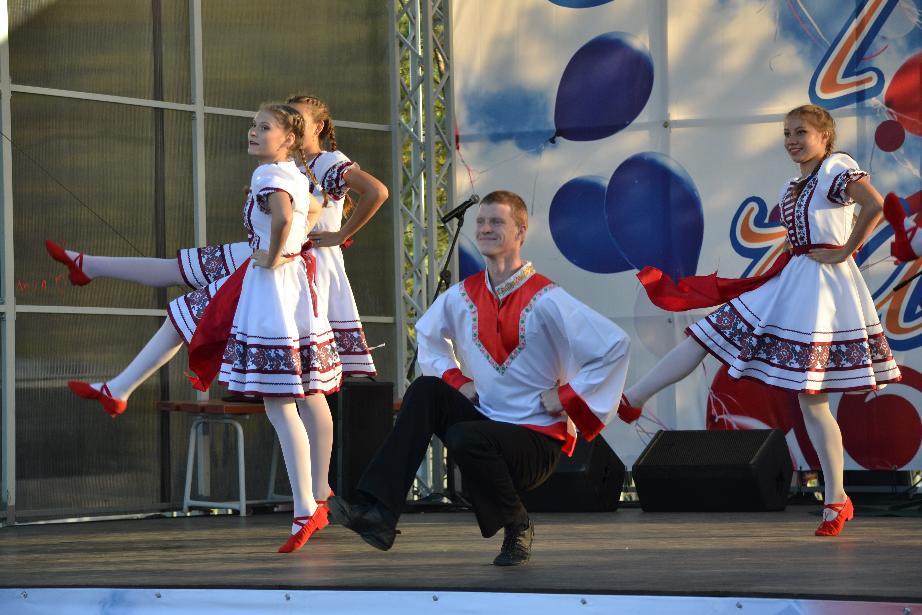 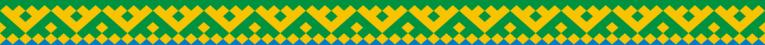 122 победы в краевых, всероссийских, международных конкурсах в 2021 году 
(на 01.12.2021)
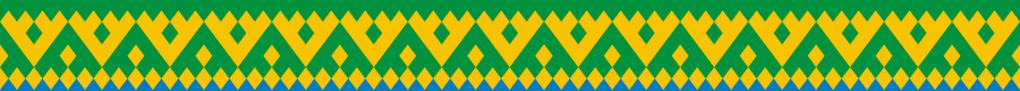 Книжный фонд –  95 017Число читателей – 
5 999Число посещений библиотек – 
76 785Книговыдача – 108 205
Учреждения культуры района освоили работу на портале PRO-культура.Культура ШМР статус - ЛИДЕР
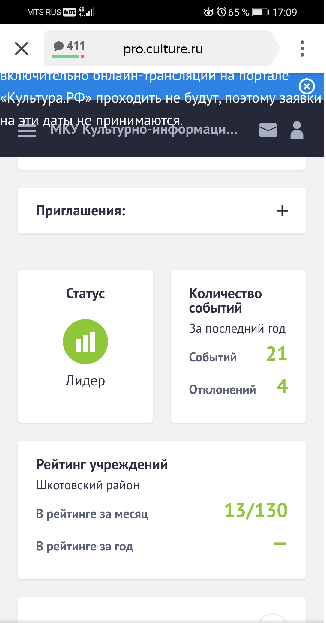 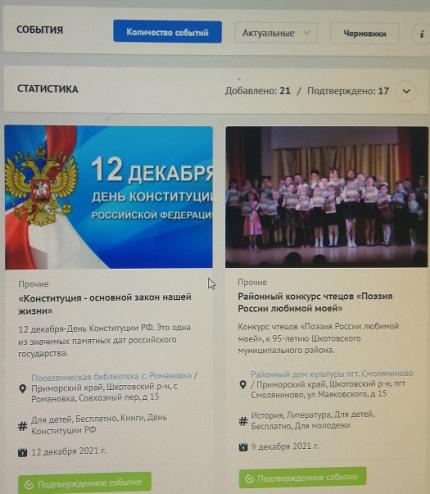 52 волонтёра от культуры района зарегистрированы на портале DOBRO.RU
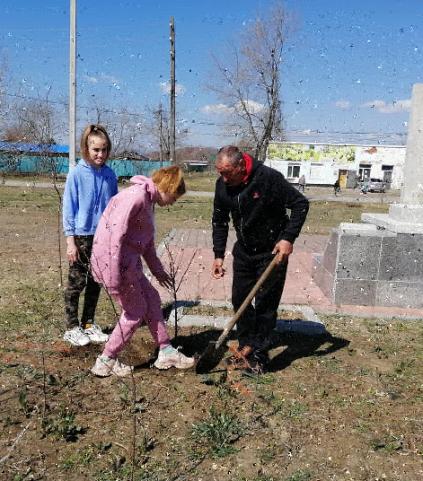 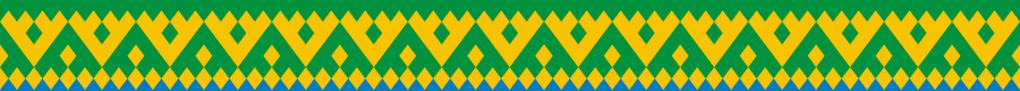